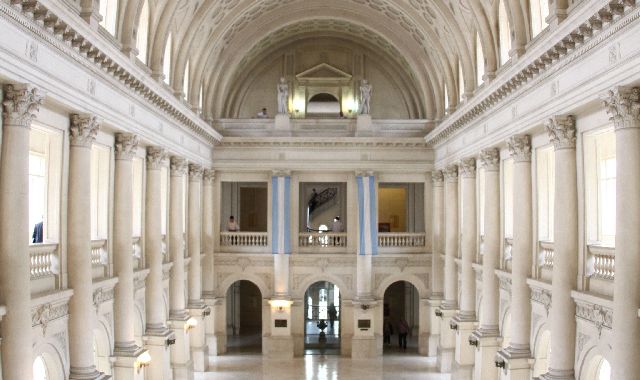 Gobierno de la Provincia de Córdoba
Fiscalía de Estado 
Escuela de Abogados del Estado



“Proceso civil por audiencias.
Desafíos y prospectivas del nuevo diseño”
Dr. Leonardo González Zamar
Córdoba, 29 de octubre de 2019
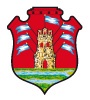 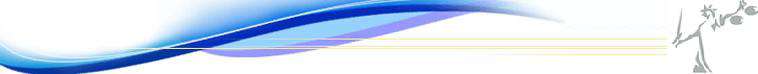 PROCESO POR AUDIENCIAS 
APLICACIÓN “OBLIGATORIA”: 
 1) daños y perjuicios – tope (art. 1, ley 10.555)


 2) daños y perjuicios  -tope- que se abran a prueba desde 1/2/19, independientemente de su fecha de inicio


APLICACIÓN “FACULTATIVA”: 
en los juicios en que por acuerdo de partes o a propuesta del juez lo soliciten
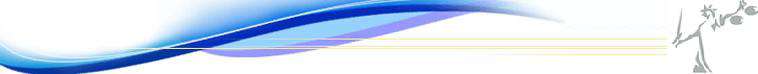 PROCESO POR AUDIENCIAS 

2) “todo proceso de conocimiento” que se abra a prueba desde el 1/2/19, independientemente de su fecha de inicio


3) “todo proceso de consumo” que incluya reclamo de daños –se podrá invitar a aplicar este proceso-
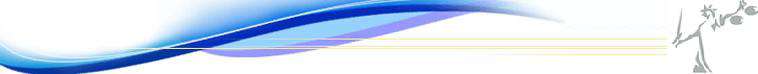 PROCESO POR AUDIENCIAS 

Normativa aplicable:

Ley N° 10.555
	
Ac.Reg. N° 1550 Serie “A”, TSJ del 19/2/19

Juicio abreviado 
CPCC
Improcedencia de la recusación sin causa
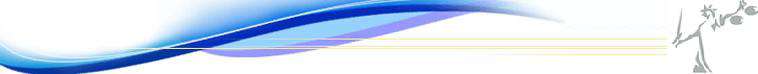 PROCESO POR AUDIENCIAS 

Demanda. Ofrecimiento de prueba. 

Control de admisibilidad: ¿improponibilidad?

Notificación primer decreto 

¿Tutela anticipada de urgencia?
Viabilidad, oportunidad, trámite, recursos, efectos
Art. 403 Anteproyecto CPCCN
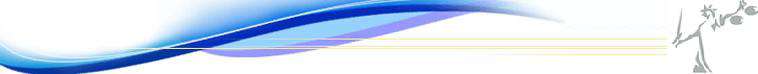 INTERVENCIÓN DE TERCEROS

¿Resulta viable en el proceso por audiencias?

Trámite:

Intervención voluntaria: 

art. 432 CPCC: no suspende - Rechazo in limine. trámite.

Resolución
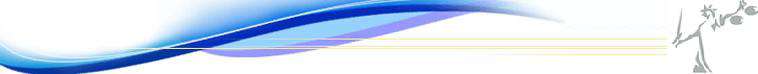 INTERVENCIÓN DE TERCEROS

Intervención “coactiva”

Rechazo in limine

Suspensión del juicio hasta el comparendo del citado o vencimiento del plazo del comparendo (art. 434 CPCC)

Resolución antes de la audiencia
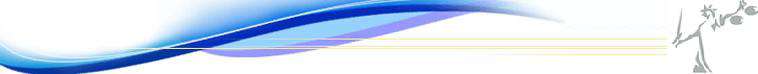 PROCESO POR AUDIENCIAS 

Contestación de demanda, excepciones y reconvención. 
Ofrecimiento de prueba.
Al momento de proveer la demanda y/ o contestación, el juez requerirá de oficio, los elementos trascendentes para el tratamiento de la pretensión, o simplifiquen el análisis de la cuestión litigiosa o faciliten la conciliación (expediente penal, historia clínica, etc.), los que se incorporarán y podrán ser consultados por las partes.
La demora en la incorporación del material no es causal de suspensión de la audiencia preliminar
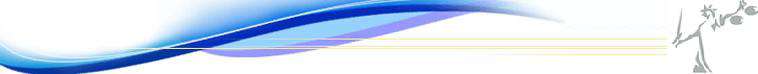 AUDIENCIA PRELIMINAR
Convocatoria a Audiencia preliminar:
Plazo
Notificación de oficio
Además por mail o telefónicamente si obraren informados tales datos por los litigantes. 
 La convocatoria debe hacer expresa mención de que la parte debe concurrir “personalmente”.
supuesto de persona jurídica:  
apoderado con facultades suficientes para conciliar, conocimiento del expediente e instrucciones precisas de su mandante – apercibimiento
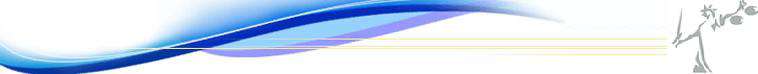 ACTIVIDAD “PRE-AUDIENCIA”

-   Preparación de la Audiencia Preliminar:

“Deber no escrito” para el juez:
Estudio exhaustivo del expediente:
Análisis de los hechos invocados en la demanda y cuáles se encuentran acreditados con la prueba agregada
Estudio de las pretensiones, capítulos y montos
Hechos alegados por el demandado. Defensas y excepciones. Prueba agregada
Preparación de “fórmulas conciliatorias”
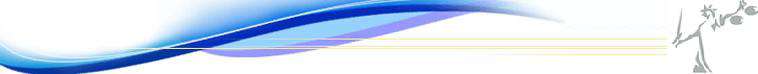 AUDIENCIA PRELIMINAR
¿Qué pasa en caso de incomparecencia injustificada de alguna de las partes?
Otros sistemas:   
CGPUruguay
“Anteproyecto” CPCCN
¿Y  en el supuesto de incomparecencia injustificada de ambas partes? 
	- Consecuencias procesales y/o sustanciales
	- ¿Se puede plantear nueva demanda?
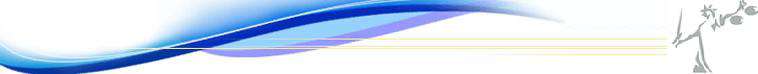 Presencia inexcusable e indelegable 
del juez, bajo pena de nulidad

Funciones:  
a) conciliatoria
b) saneadora
c) resolución de excepciones de artículo previo
d) fijación del objeto litigioso y hechos controvertidos
e) cuestión de puro derecho
f) prueba - precalificación – distribución- plazos
-    g) fijación fecha Audiencia complementaria
AUDIENCIA PRELIMINAR
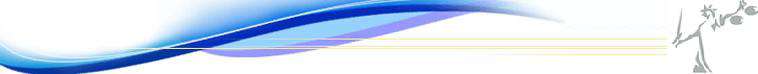 “Escuchar” a las partes 
“Invitación a conciliar, buscando  un avenimiento total o parcial”
“fórmulas conciliatorias” – no implica prejuzgamiento

¿Hay métodos o recetas infalibles y uniformes para lograr la conciliación?

“Método Harvard” para la negociación
AUDIENCIA PRELIMINAR
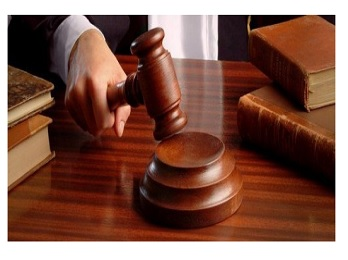 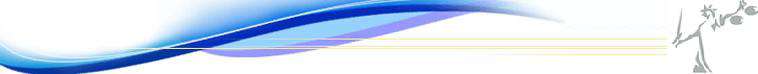 Si la conciliación no fuera totalmente exitosa: constancia –    prohibición de interrogar a los intervinientes sobre lo ocurrido
	  - Invitar a rectificar errores materiales de escritos iniciales
	- Resolver excepciones de artículo previo – 
¿Sólo es posible resolver excepciones dilatorias en la audiencia preliminar?
a) rechazo in limine
b) rechazo de la excepción en la audiencia, una vez tramitada.
b) excepción que debe abrirse a prueba
c) acogimiento de la excepción
	Anteproyecto CPCCN: art. 415
    - ¿es apelable la resolución? ¿costas? ¿honorarios?
AUDIENCIA PRELIMINAR
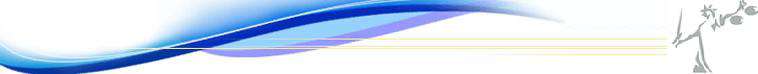 AUDIENCIA PRELIMINAR
- ¿ Cuándo se debe resolver la excepción de falta de legitimación 	manifiesta para obrar? 



 -  ¿Podrían ser resueltas en la Audiencia
          Preliminar? 
	¿En su caso sería impugnable la resolución?
	Anteproyecto CPCCN
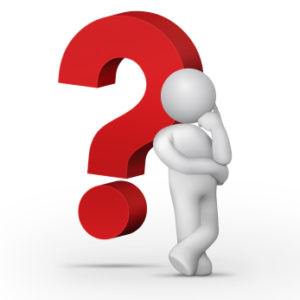 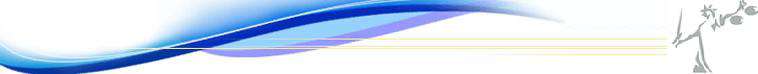 Fijar el objeto litigioso y los hechos controvertidos
Cuestión de “puro derecho” – alegatos - sentencia

Admitir la prueba “pertinente, conducente y útil” 
y “no dilatoria
		   PRECALIFICACIÓN


       “giro copernicano” 
Puede requerir explicaciones  acerca de los hechos que pretendan  probar con las pruebas ofrecidas	
Testimonial: - puede limitar la cantidad de testigos
	    -  ¿más de cinco?
AUDIENCIA PRELIMINAR
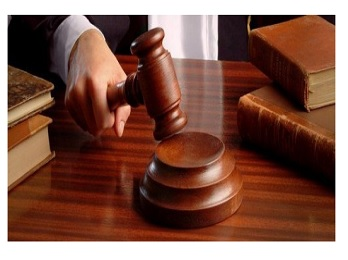 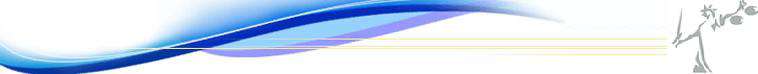 Planteos vinculados a la idoneidad de testigos Sustanciación y resolución. Si se requiere producción de prueba, ordenarla con el mismo plan de trabajo
Planteos sobre idoneidad de testigo posteriores a la audiencia preliminar: 
sólo se admitirán los fundados en causales sobrevinientes a la audiencia
AUDIENCIA PRELIMINAR
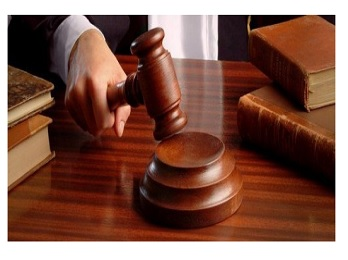 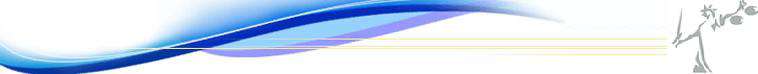 Pericial:
Podrá evaluar la necesidad de dicha prueba o si puede sustituirse por otro medio probatorio.
Sortear el perito procurando su notificación inmediata por correo electrónico.
Determinar adelanto de gastos e indicar a quién le corresponde
Establecer fecha para presentación del dictamen (como máximo 30 días corridos antes de la fecha de la audiencia)
Resolver cualquier cuestión vinculada a la designación del perito
AUDIENCIA PRELIMINAR
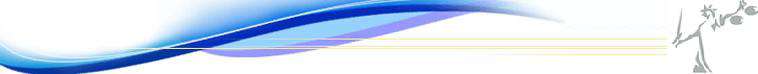 Distribuir la carga de la prueba         “fair play procesal”
      → Cargas probatorias dinámicas - CCCN 
 Fijar el plazo dentro del cual deberá producirse la prueba  informativa; el que podrá ampliarse a pedido de parte y por    una vez
Fijar la fecha de audiencia complementaria en  un plazo máximo de 30 días de producida la prueba pericial e informativa, pudiendo fijarse la fecha de común acuerdo con las partes. Plazo máximo 4 meses –desde la Audiencia preliminar-  (Agenda digital de audiencias)
Las partes quedan notificadas de la fecha de la audiencia, en el acto.
AUDIENCIA PRELIMINAR
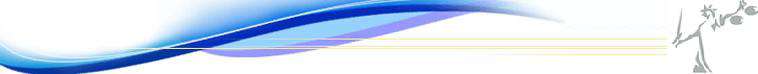 AUDIENCIA PRELIMINAR
Disponer que la prueba que no sea “oral” debe encontrarse producida en forma previa a la audiencia complementaria

La audiencia complementaria se fijará “indefectiblemente”, aunque no haya testigos

“Acta de audiencia”
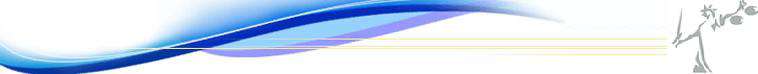 ETAPA PREPARATORIA DE AUDIENCIA COMPLEMENTARIA
Seguimiento de la prueba 
Prueba pericial: 
Comunicación del tribunal con los peritos (telefónicamente o por mail): entrega del dictamen formato “digital y escrito”
   - Incumplimiento de plazo
   - Aceptado el cargo, se le entregará un “instructivo”:
      Objeto
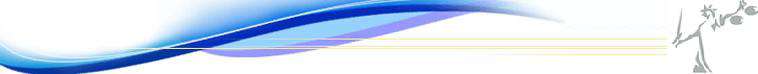 -     Recomendaciones al perito.

-     Entrega de los elementos necesarios que se 	encuentran 	en el tribunal para hacer la pericia
Hacerle saber que deberá concurrir a la audiencia complementaria para dar explicaciones o ampliaciones

Si requiere elementos complementarios (estudios médicos, etc.), debe solicitarlo al Tribunal al aceptar el cargo
El perito debe fijar día, hora y lugar de inicio de tareas periciales, lo que se comunicará a las partes
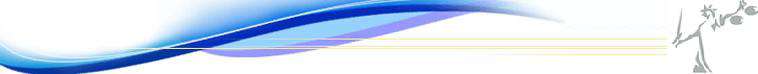 La pericia se debe presentar en el plazo y el dictamen debe ser claro, preciso y sobre los puntos establecidos. De la pericia se correrá vista a las partes.  

Prueba informativa: 
Se procurará que los oficios se incorporen con al menos 20 días de antelación a la audiencia complementaria

-    Prueba testimonial:
	Las partes deben notificar a los testigos y acreditar 10 	días antes de la realización de la audiencia haber cursado 	las notificaciones
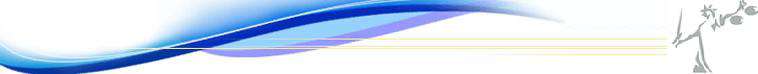 AUDIENCIA COMPLEMENTARIA
Citación a concurrir a la audiencia:

¿Quiénes deben ser citados a esta audiencia?    apercibimiento 

     Carga de las partes de notificar a los testigos y peritos de    que pretendan valerse

	- “Desistimiento” de la prueba si el citado no comparece
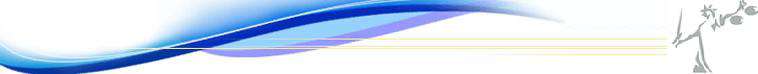 AUDIENCIA COMPLEMENTARIA
Pública, oral y continua, debiendo procurarse la concurrencia personal de todas las partes
Previo al registro audiovisual, procurar nuevamente la conciliación
Si fuere exitosa se ordenará la registración audiovisual explicitando términos y alcances del acuerdo
Si no fuere totalmente satisfactoria, el juez ordenará el inicio de la registración que dará comienzo con el nombramiento de todos los intervinientes y se procederá de acuerdo a la agenda prefijada respecto a la recepción de la prueba.
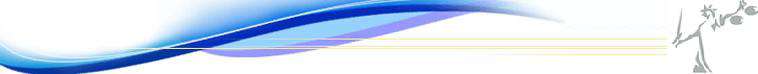 AUDIENCIA COMPLEMENTARIA
Poderes y deberes del Tribunal en la audiencia:
Preside y dirige la audiencia. Presencia inexcusable e indelegable. 
Juez “presente”
Puede instar ampliaciones, aclaraciones, ordenar lecturas, usar apoyos gráficos (pizarra), moderar discusiones, formular advertencias, imponer sanciones procesales e impartir directivas generales para el buen desarrollo del acto.
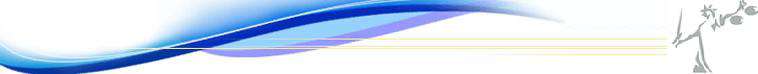 AUDIENCIA COMPLEMENTARIA
A) Documental – hechos nuevos- 
B) Informativa
C) Interrogatorio al Perito
D) Prueba testimonial
¿Puede el juez desechar la declaración de testigos presentes en la audiencia, con el argumento que no son necesarios, a mérito de la restante prueba rendida?
	– estrategias de los abogados – “Teoría del caso” 
	-  técnica de la “cross examination”
	- ¿hasta donde seguir preguntando?
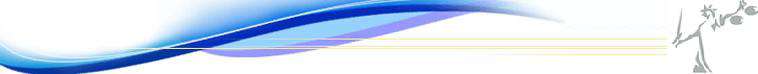 AUDIENCIA COMPLEMENTARIA
Prueba pendiente de producir:
“esencial o necesaria” 
“cuando las partes demuestren un real impedimento para su producción”,
El juez determinará el tiempo para producirla, fijando una nueva audiencia: plazo no mayor a 15 días corridos 
Alegatos orales por su orden y al Ministerio Público Fiscal –si intervino- no más de 10 minutos como regla. Eventualmente contrarréplica: no mayor a 5 minutos 
Decreto de autos. Condición frente al IVA
Reemplazo del acta de la audiencia complementaria por registro audiovisual soporte digital
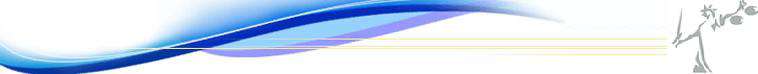 AUDIENCIA COMPLEMENTARIA
Sentencia:
Fundamentación: fines.

Normativa aplicable
Redacción: 
Términos “claros y comprensibles” para el justiciable”
Prescindir de formulaciones y citas dogmáticas
Costas
Honorarios

Recurso de apelación: trámite en la alzada
“El Derecho no es un fin, sino un medio.
En la escala de valores no aparece el Derecho.
Aparece, en cambio, la justicia,
que es un fin en sí y respecto de la cual el
Derecho es tan sólo un medio de acceso. 
La lucha debe ser, pues, la lucha por la
justicia”

Eduardo J. Couture
¡¡¡¡¡¡MUCHAS GRACIAS!!!!!!

lgonzalezzamar@yahoo.com.ar